CUSTOMER RELATIONSHIP MANAGEMENT
Pertemuan ke-5
SISTEM INFORMASI ENTERPRISE
The Basics of CRM
Timely delivery of excellent service
CRM is a combination of business process and technology that seeks to understand a company’s customers from a number of perspectives including:
Who they are?
What they do?
What do they like?
When competition is fierce, companies go back to basics: create value for customer
Only by integrating sales and service infrastructure with all aspects of operations can management see change in customer relationships
2
RNL - 2014
Top Demand Drivers in CRM
Telecommunications – Primary CRM applications include:
Multi-channel contact centers 
Business intelligence
Customer data integration and analysis
Web-based billing systems
Marketing automation
Mobile CRM
Banking and Financial Services – Primary CRM applications include:
Profitability analysis
Target marketing
Data mining 
Product personalization
Retail – Primary CRM applications use e-commerce transaction and point-of-sale data to drive:
One-to-one marketing
Cross selling
Personalized content management and merchandizing
3
Defining CRM (1)
CRM is :
The approach of identifying, establishing, maintaining, and enhancing lasting relationships with customers.
The formation of bonds between a company and its customers.
A business strategy to select and manage customers to optimize long-term value.
An integrated approach to identifying, acquiring and maintaining customers.
Allows companies to coordinate their approach across channels, departments and also geographically.
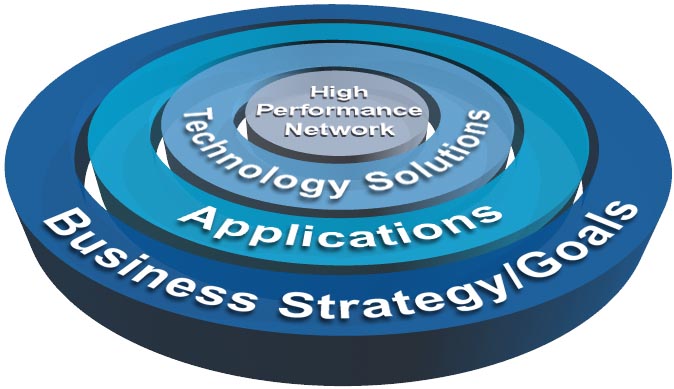 4
Defining CRM (2)
An integrated sales, marketing and service strategy that is based on a timely and accurate information infrastructure and that depends on coordinated enterprise-wide activities
Example: tracking customers interactions with the firm
Customer tracking includes steps in the selling and customer service cycles
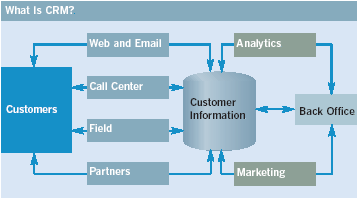 5
Traditional Marketing vs CRM
6
CRM Key Benefits
Deeper understanding of customers 
Increased marketing and selling opportunities 
Identifying the most profitable customers 
Making it easier for sales and channel partners to sell
Faster response to customer inquiries 
Increased efficiency through automation 
Receiving customer feedback that leads to new and improved products or services 
Obtaining information that can be shared with business partners
7
RNL - 2014
Acquire
Differentiation
Innovation
Convenience
Bundling
Reduce Cost
Customer Service
Adaptability
Listening
New Products
Retain
Enhance
The Customer Life Cycle
8
Framework for CRM
Identify prospects and customers
Differentiate customers by needs and value to company
Interact to improve knowledge
Customize for each customer
9
RNL - 2014
The New CRM Architecture: Organizing around the Customer
Customer Lifecycle
Acquire
Enhance
Retain
{
Direct Marketing
Cross-Sell & Up-Sell
Proactive Service
Partial Functional Solutions
Sales Force Automation
Customer Support
Complete Integrated Solutions
Integrated CRM Applications
Cross-Functional Processes Breaking Down Departmental Walls
10
RNL - 2014
[Speaker Notes: To determine how CRM and supporting tech will work together for your firm, ask these questions
Are most of company’s apps designed simple to automate existing departmental processes?
Are these apps capable of identifying and targeting best customers, those who are the most profitable?
Are these apps capable of real-time customization of products and services?
Do these apps track when the customer contacts the company, regardless of the contact point?
Are these apps capable of creating a consistent user experience across all contact points the customer chooses?
If answers to each is no, seriously consider CRM architecture]
Features of the New CRM Architecture
Integrates solutions spanning entire customer life cycle 
Proactive marketing
Customer care
Call centers 
Automated transaction management capabilities 
Personalization and one-to-one marketing
Customer analytics and business intelligence
Field sales automation
11
RNL - 2014
The Relationship Between OperationalCRM and Analytical CRM
Customer-facing Applications
Customer
Data
Warehouse
Sales
  Marketing
  Customer Service and      Support
Customer-touching Applications
Search and Comparison
  Customized Products
  Technical Information
  Personalized Web Pages
  FAQ
  E-mail / Auto Response
  Loyalty Programs
Data Mining
  Decision Support
  Business Intelligence
  OLAP
12
[Speaker Notes: Operational CRM
Products, services and operational capabilities that enable the organization to take care of its customers.
Examples: contact centers, data aggregation system, and web sites.

Analytical CRM
Strategies and tools that drive customer-centric business decisions.
Examples: business intelligent systems, data mining tools, and customer-tier strategies.]
The Players
The Top 11 CRM Manufactures Are:
             
      Company                                                   Product name
1.   Microsoft                                 Microsoft Dynamics CRM 3.0
2.   Sage Software                                            SalesLogix CRM
3.   SAP America Inc.                           SAP Business One CRM
4.   Parature Inc.                                                            Parature
5.   Entellium                                                        Entellium CRM
6.   Pivotal corp.                                                       Pivotal CRM
7.   Maximizer Software                    Maximizer Enterprise CRM
8.   Netsuite Inc.                                                 NetSuite CRM+
9.   Oncontact Software                                           Oncontact V
10. ADAPT Software Applications                            ADAPT crm
11. Exact Software North America                              e-Synergy
13
RNL - 2014
[Speaker Notes: Categories of CRM
Marketing automation
Sales automation
Service and service fulfillment
Customer self-service
E-commerce]
Studi kasus
🎯 Latar Belakang Masalah:
Toko Online XYZ mengalami penurunan dalam pembelian ulang oleh pelanggan lama. Manajemen ingin mengetahui faktor-faktor yang memengaruhi loyalitas pelanggan serta mengidentifikasi pelanggan yang potensial untuk ditargetkan kembali.
14
tujuan
📊 Tujuan:
Menganalisis perilaku pembelian pelanggan.
Mengukur kepuasan pelanggan dari data feedback.
Mengidentifikasi segmen pelanggan berdasarkan nilai pembelian.
Menyediakan visualisasi interaktif untuk pengambilan keputusan.
15
dataset
🗂️ Dataset yang Digunakan (contoh data simulasi):
Data Pelanggan: ID, Nama, Usia, Jenis Kelamin, Lokasi.
Data Transaksi: ID Transaksi, ID Pelanggan, Tanggal Pembelian, Total Pembelian, Kategori Produk.
Data Feedback: ID Pelanggan, Skor Kepuasan (1–5), Komentar.
Data Loyalty Program: ID Pelanggan, Poin, Status Loyalitas (Silver/Gold/Platinum).
16
analisis
🔍 Analisis yang Dilakukan:
RFM Analysis (Recency, Frequency, Monetary):
Mengelompokkan pelanggan ke dalam kategori: Loyal, Potensial, Butuh Perhatian, dll.
Visualisasi dengan Power BI menggunakan chart, matrix, dan slicer.
Customer Segmentation:
Segmentasi berdasarkan demografi (usia, jenis kelamin) dan lokasi.
Analisis tren pembelian berdasarkan waktu (bulan/tahun).
Customer Satisfaction Dashboard:
Visualisasi skor rata-rata kepuasan pelanggan.
Korelasi antara skor kepuasan dan total pembelian.
Sales Funnel dan Retention:
Identifikasi konversi dari pelanggan baru → loyal.
Analisis pembelian berulang.
17
insight
🧩 Insight yang Diharapkan:
Siapa saja pelanggan paling loyal?
Faktor apa yang membuat pelanggan tidak membeli kembali?
Area mana yang paling potensial untuk promosi?
Apakah program loyalitas berdampak signifikan terhadap penjualan?
18
Link dataset (latihan)
✅ 1. Sumber Dataset Publik (Gratis dan Siap Pakai)
🔹 Kaggle (https://www.kaggle.com)
Cari: "Ecommerce Customer Dataset", "Online Retail", "Customer Segmentation", "Sales CRM"
Contoh dataset:
Online Retail Dataset : https://www.kaggle.com/datasets/mashlyn/online-retail
E-Commerce Data https://www.kaggle.com/datasets/carrie1/ecommerce-data
Customer Personality Analysis : https://www.kaggle.com/datasets/imakash3011/customer-personality-analysis
19
Dataset (latihan)
🔹 Microsoft Power BI Sample Datasets
Link: https://learn.microsoft.com/en-us/power-bi/create-reports/sample-datasets
Contoh: Customer Profitability Sample, Retail Analysis Sample
🔹 UCI Machine Learning Repository
Link: https://archive.ics.uci.edu
Cari: dataset seperti Online Retail, Customer Behavior, Sales Data.
20
Materi UAS
Data warehouse
Data multidimensional
GDSS
Sistem Informasi Enterprise
ERP
CRM
Tugas besar dengan PowerBI
Praktek/latihan
Catatan : open catatan 1 lembar bolak balik
21